Projekt-Detailansicht
Gruppe E: 
Scholtes, Julia; Schulte, Caroline; Stratidis, Georgios; Weissbrod, Jennifer
Unsere Aufgaben
Projekt-Detailansicht:
mehr Infos auf Klick 
hübscher machen + funktionaler 
Screenshot schöner unterbringen 
Link auf archive.org 
Inhalt charakterisieren (Info, Unterhaltung, …) 
letzte Änderung 
Bewertung 
Formatierung "Projektkategorie" 
"Werbung" erscheint immer 
Verkleinern von sehr großen Screenshots 
Formatierung Jahreszahl
„mehr Infos auf Klick; Hübscher und funktionaler machen“
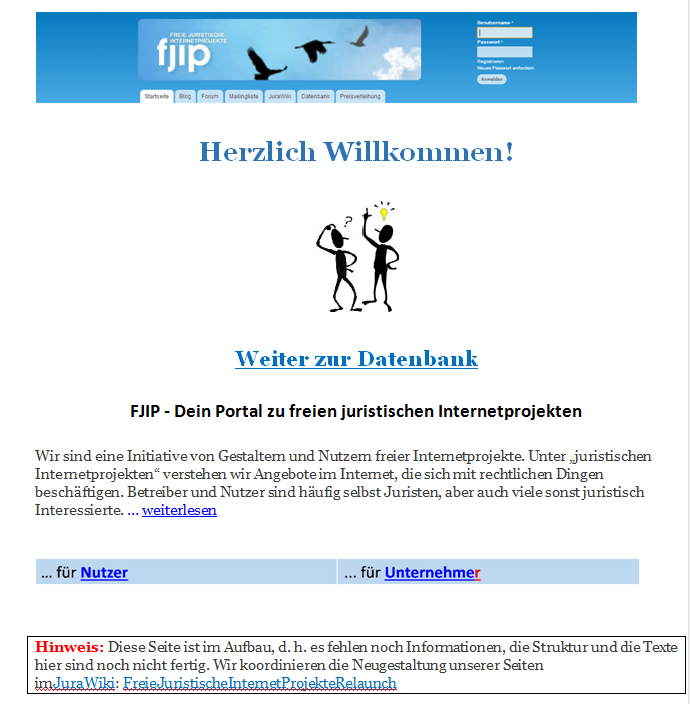 Wort „Hinweis“ in roter Schrift bzw. Kästchen rot umrahmen
Anstatt „Unternehmen“ „Unternehmer“ verwenden
Kategorie „Gestalter“ wegfallen lassen  Fokus auf Nutzer und Unternehmer
Nutzen der Website wird nicht unmittelbar klar  „FJIP - Dein Portal zu freien juristischen Internetprojekten“
Informationen zu „Nutzer“ und „Unternehmer“ in Hyperlinks
Datenbank auffälliger positionieren  direkter Hyperlink unter den Begrüßungstext
Unterhalb der Suchfunktion  zufälliges Projekt
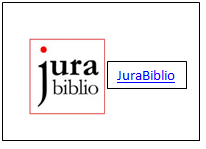 Verbesserungsvorschläge zur Datenbank
Filter einbauen, der alle Projekte einer Kategorie anzeigt
Screenshots löschen  Klick auf Hyperlink effektiver 
Begriff „Werbung“ sollte nicht erscheinen, wenn keine existiert 
Begriff „Projektkategorie“ hinsichtlich Größe und Schriftart anpassen
Jahreszahlen formatieren 
Bewertungen durch den Nutzer würden wir ablehnen
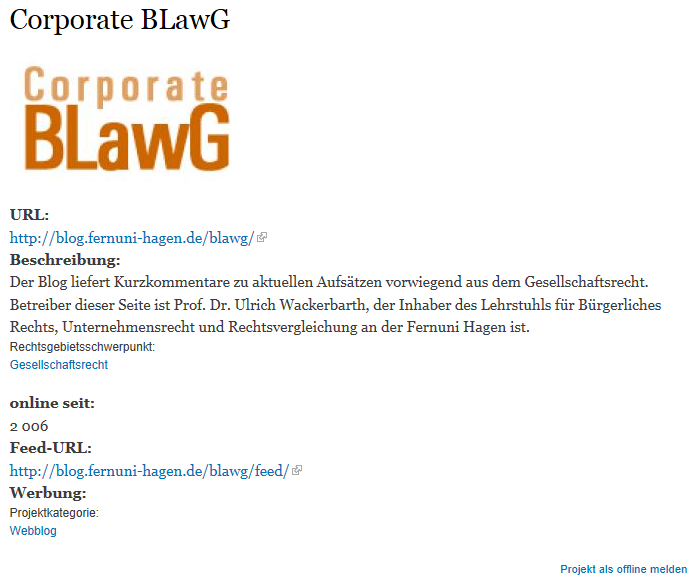 Ein zufälliges Projekt aus der Datenbank zur Veranschaulichung
Projektkategorie: Weblogs/Foren
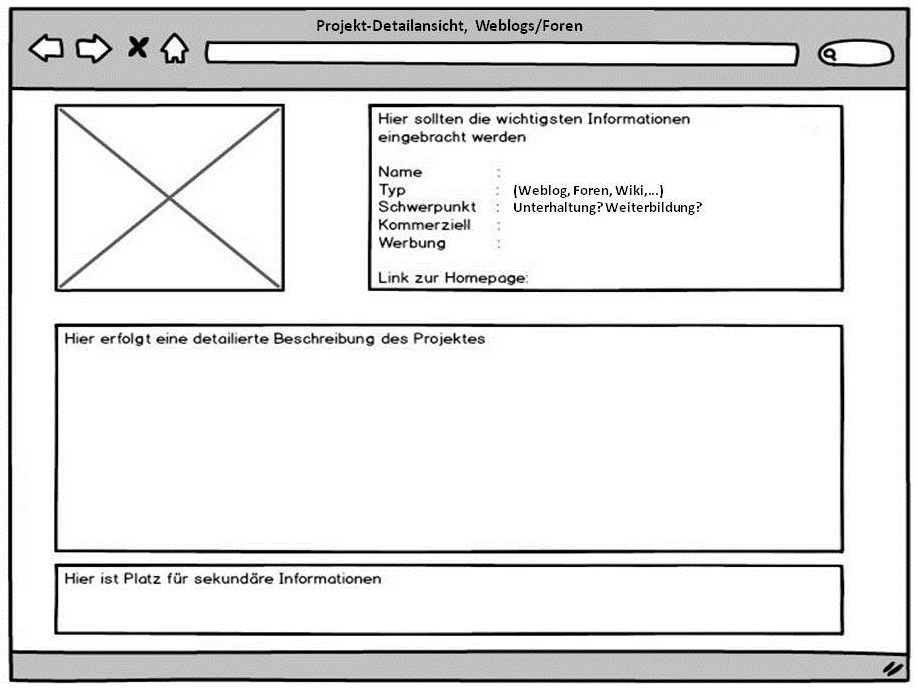 Projektkategorie: Rechtsquellen
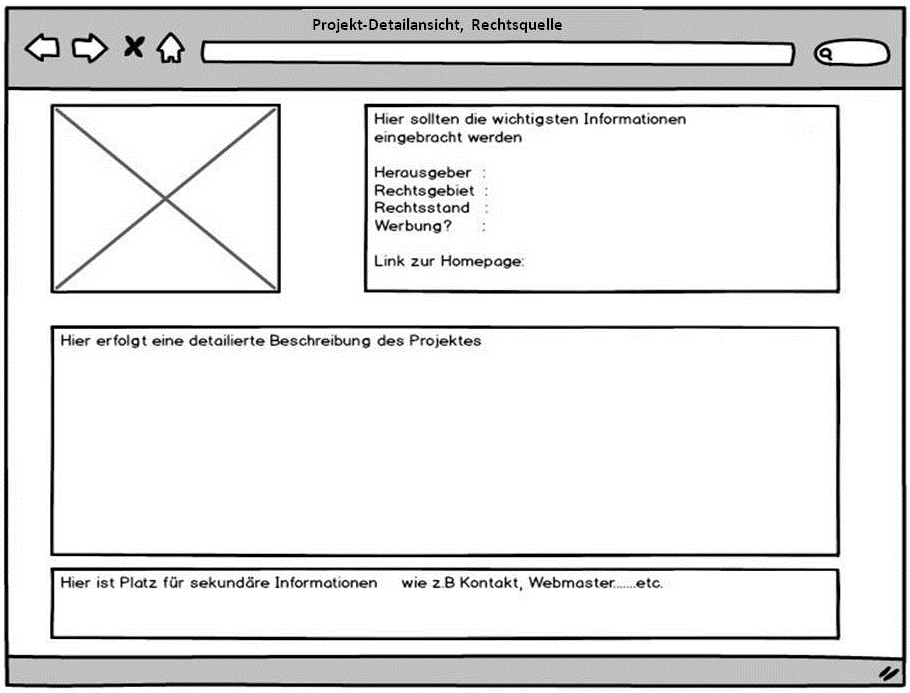 Projektkategorie: Kanzleien
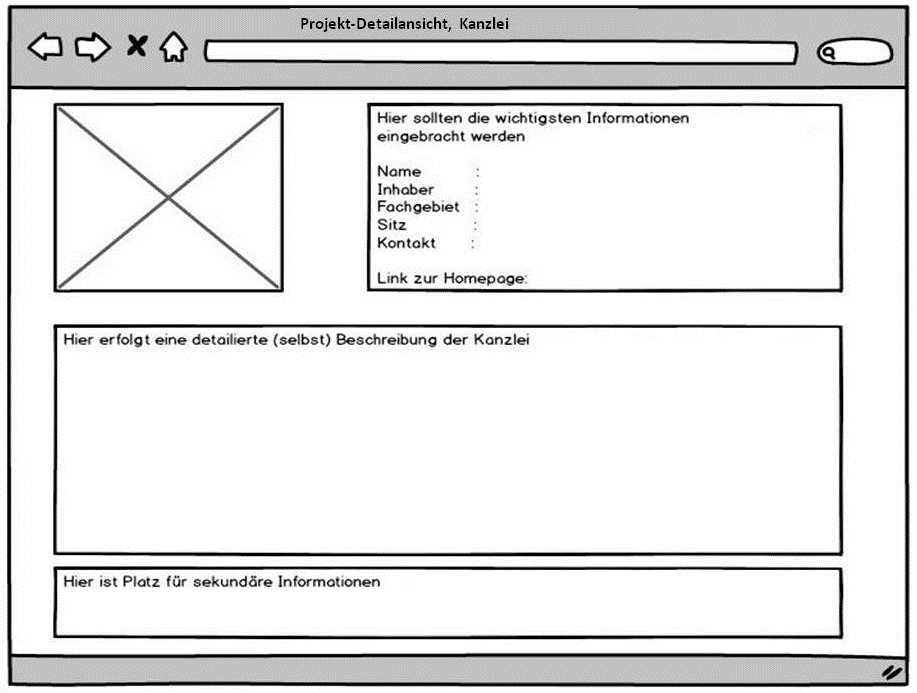 Vielen Dank für Ihre Aufmerksamkeit!